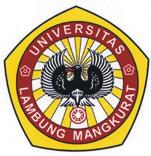 MATA KULIAH KONSEP PENDIDIKAN ANAK USIA DINI (PAUD)Semester  I / 2 SKS(FKIP UNLAM PRODI PG-PAUD)
Dosen Pembina:
Dr. ERNY WAHDINI, S.Pd., M.Pd
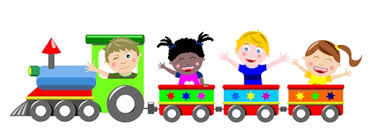 BIODATA
Nama 		: Erny Wahdini
TTL		: Pelaihari 15 Desember 1971
Pendidikan	: SPG/TK 1991
 	SI/BK 1997      (Psikologi Pend Bimb.)
	S2/MPd  2010 (Konsentrasi PAUD)
	S3/MPd  2015 (Konsentrasi PAUD)
Alamat		: Jl. Gotong Royong III No. 70 		  RT.04 RW.06 Banjarbaru No 		  HP. 08125127238
            		  email :				  	  erny.wahdini@ulm.ac.id
		  ernywahdini90@gmail.com
		  erny1512@icloud.com
DESKRIPSI MATA KULIAH
Mata kuliah ini membahas tentang Konsep Pendidikan Anak Usia Dini yang mencakup; Hakikat & Landasan PAUD, Tujuan, Fungsi Serta Komitmen dan Kebijakan PAUD di Indonesia, Teori Perkembangan Anak Usia Dini, Pemikiran Tokoh & Pakar PAUD, Teori Belajar & Pembelajaran PAUD, Minat Bermain & Perkembangan Anak,dan Pengembangan Kecerdasan Jamak
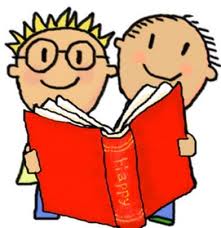 TUJUAN PERKULIAHAN
Mahasiswa di harapkan mampu 
Menjelaskan dan mengkaji:
Hakikat & Landasan PAUD; 
Tujuan, Fungsi Serta Komitmen dan Kebijakan PAUD di Indonesia;
Teori Perkembangan Anak Usia Dini;
Pemikiran Tokoh & Pakar PAUD; 
Teori Belajar & Pembelajaran PAUD;
Minat Bermain & Perkembangan Anak;
Pengembangan Kecerdasan Jamak.
HAKIKAT & LANDASAN PAUD
UU No. 20 /2003 Tentan Sistem Pendidikan Nasional :
Bab 1 pasal 1 butir 14: menyatakan bahwa PAUD merupakan suatu upaya pembinaan yang ditujukan kepada anak sejak lahir sampai dengan usia 6 tahun yang dilakukan melalui rangsangan pendidikan untuk membantu pertumbuhan dan perkembangan jasmani dan rohani agar anak memiliki kesiapan belajar dalam memasuki pendidikan lebih lanjut. 
Pasal 28 Ayat 1: “Pendidikan anak usia dini diselenggarakan bagi anak sejak lahir sampai dengan enam tahun dan bukan prasarat untuk mengikuti pendidikan dasar”
HAKIKAT PAUD
Masa peka belajar anak dimulai dari anak dalam kandungan sampai 1000 hari pertama kehidupannya.
Menurut  ahli neurologi   pada saat lahir otak bayi mengandung 100 sampai 200 milyar neuron atau sel syaraf yang siap melakukan sambungan antar sel. 
Sekitar 50 % kapasitas kecerdasan manusia telah terjadi ketika usia 4 tahun, 80 % telah terjadi ketika berusia 8 tahun, dan mencapai titik kulminasi 100 % ketika berusia 8 sampai 18 tahun. 
Stimulasi pada usia lahir-3 tahun ini jika didasari pada kasih sayang  bahkan bisa merangsang 10 trilyun sel otak. Namun dengan satu  bentakan saja 1 milyar sel otak akan rusak, sementara tindak kekerasan akan memusnahkan 10 miliar sel otak.
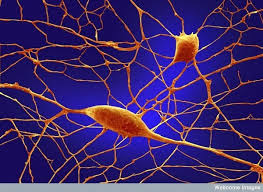 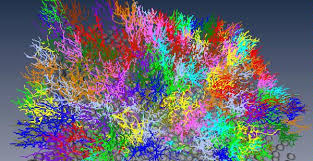 Kapan Anak Mulai Belajar?
Sesungguhnya salah seorang diantara kalian dipadukan bentuk ciptaannya dalam perut ibunya selama 40 hari lalu menjadi segumpal darah selama itu pula (40 hari), lalu menjadi segumpal daging selama itu pula, kemudian Allah mengutus malaikat untuk meniupkan ruh pada janin tersebut… [HR Bukhari dan Muslim dari Abdullah bin Mas'ud RA]
Saat itu usia kandungan 120 hari (genap 4 bulan), ukurannya baru sekepalan tangan orang dewasa dengan berat sekitar 185 gram dan panjang 18 cm.
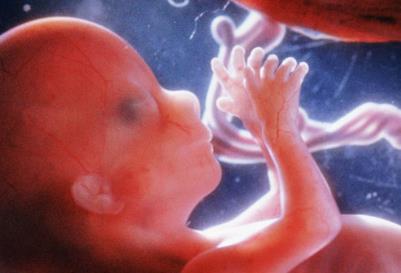 Gambar anak usia 16 minggu dalam kandungan
Menurut hasil penelitian embriologi dan neurosains, pada minggu ke-18 (awal bulan ke-5) dalam kandungan pendengaran anak mulai berfungsi dan ia sudah mulai belajar.
Bayi usia 20 minggu memiliki berat sekitar 340 gram dan panjang sekitar 25 cm. Bayi mulai dapat menghisap ibu jari, menguap, dan meregangkan badan.
9
Saat Lahir Anak Telah Membawa Potensi
Saat lahir anak memiliki sekitar 100 milyar sel otak. Ini ibaratnya sebidang tanah warisan leluhur untuk didirikan rumah atau istana di atasnya.
Kualitas sel otak anak dipengaruhi oleh banyak faktor (genetik, gizi, stimulasi, dll). Ini ibaratnya lahan ada yang rawa,  pegunungan, atau datar siap bangun.
Di atas tanah inilah orangtua (pendidik) merancang bangunan seperti apa yang akan didirikan di atasnya.
Jika tanahnya berawa saat akan membangun rumah tentu harus memperhitungkan struktur pondasi dan rancangan rumah yang hendak dibangun.
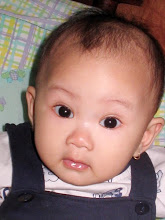 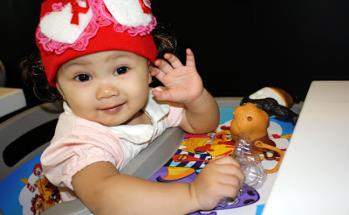 10
Tahap Perkembangan Pasca Lahir
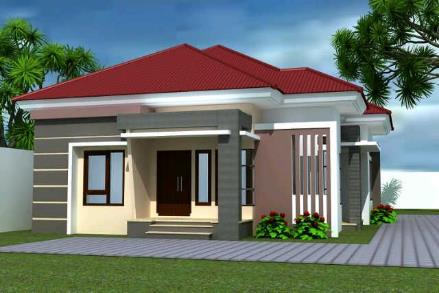 Usia 0-2 tahun: seperti membuat pondasi rumah.
Usia 2-7 tahun: seperti membangun struktur rumah di atas pondasi yang dibangun.
Usia 7-12 tahun: seperti membangun dinding dan atap.
Usia 12-18 tahun: seperti menyelesaikan bangunan rumah dengan memplester, masang ubin, pintu, jendela, dan pengecatan.
Usia >18 tahun: kita tinggal menghuni dan merawat rumah dengan struktur dan bentuk bangunan rumah seperti yang kita rancang.
11
MENGAPA 1000 HARI PERTAMA KEHIDUPAN, PENTING?
Dampak jangka pendek
Dampak jangka panjang
Kognitif dan
Prestasi belajar
Perkembangan 
otak
Gizi pada 
1000 hari pertama 
kehidupan  
(janin dan
bayi 2 tahun)
Pertumbuhan 
massa tubuh 
dan komposisi badan
Kekebalan 
Kapasitas kerja
Diabetes, Obesitas,
Penyakit jantung dan
pembuluh darah,
kanker, stroke, 
dan disabilitas lansia
Metabolisme  
glukosa, lipids, protein 
Hormon/receptor/gen
Mati
Sumber: Short and long term effects  of early nutrition (James et al 2000)
PAUD sbg penyiapan anak memasuki pendidikan lebih lanjut……
Lev:
13-dst
PENDIDIKAN LEBIH LANJUT…
Lev:
10-12
Lev:
1-9
Sikap, Pengetahuan,
 Keterampilan (SPK)
Lev:
O
FUNDAMEN
Komposisi Kompetensi pada Tiap Jenjang
Sikap Prilaku
PT
Keterampilan
Pengetahuan
Sikap Prilaku
SMA/K
Pengetahuan
Keterampilan
Pengetahuan
SMP
Keterampilan
Sikap Prilaku
Pengetahuan
SD
Keterampilan
Sikap Prilaku
Keteram
PAUD
Sikap Prilaku
Sumber: Marzano (1985), Bruner (1960).
PERBANDINGAN KEMAMPUAN BELAJAR
Ikut PAUD
Tdk Ikut PAUD
15
Reprinted by Zero to 3 “the Basic for readiness school, May 1997 (World Bank)
PERBANDINGAN KELULUSAN PENDIDIKAN
Reprinted by Zero to 3 “the Basic for readiness school, May 1997
 (World Bank)
16
Pendidikan Anak Usia Dini
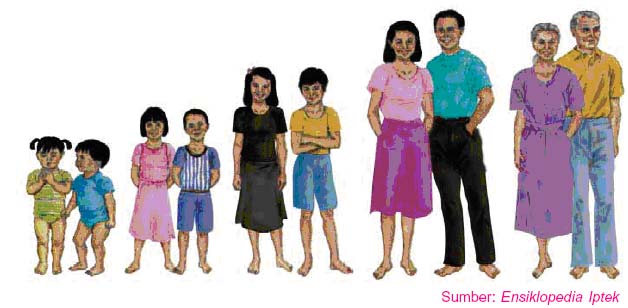 PAUD merupakan pendidikan paling fundamental.
Perkembangan anak di masa selanjutnya  sangat ditentukan oleh berbagai stimulasi  yang diberikan di usia dini. 
Awal kehidupan anak merupakan masa paling tepat dalam memberikan dorongan agar anak dapat berkembang secara optimal.
Rasional…lanjutan
UU No. 20 /2003, Bab 1 pasal 1 butir 14: menyatakan bahwa PAUD merupakan suatu upaya pembinaan yang ditujukan kepada anak sejak lahir sampai dengan usia 6 tahun yang dilakukan melalui rangsangan pendidikan untuk membantu pertumbuhan dan perkembangan jasmani dan rohani agar anak memiliki kesiapan belajar dalam memasuki pendidikan lebih lanjut.
PROGRAM PAUD
Pembinaan/ Rangsangan
 Efektif Dan Optimal
Pend. Lebih Lanjut
Tujuan ProgramPendidikan Anak Usia Dini
untuk menempuh jenjang pendidikan selanjutnya
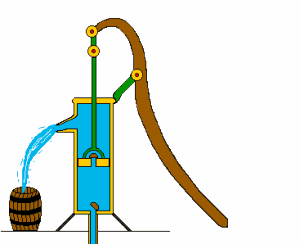 sikap spiritual
sikap sosial
pengetahuan
keterampilan
…mendorong perkembangan peserta didik sehingga mempunyai kesiapan untuk menempuh jenjang pendidikan selanjutnya baik dalam hal sikap spiritual, sikap sosial, pengetahuan, dan keterampilan.
mempunyai kesiapan
mendorong perkembangan 
peserta didik
Standar Tingkat Pencapaian Perkembangan Anak (STPPA)
STPPA merupakan kriteria minimal tentang kualifikasi perkembangan anak yang mencakup aspek nilai agama dan moral, fisik motorik, kognitif, bahasa, sosial-emosional, dan seni. Jadi STPPA sebagai output dari layanan PAUD.
CAKUPAN KRITERIA MINIMAL SETIAP PERKEMBANGAN PADA STPPA
1. Nilai-nilai agama dan moral, meliputi:
	mengenal agama yang dianut, mengerjakan ibadah, berperilaku jujur, penolong, sopan, hormat, sportif, menjaga kebersihan diri dan lingkungan, mengetahui hari besar agama, dan menghormati (toleransi) agama orang lain.
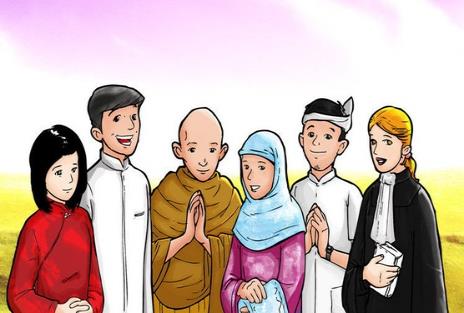 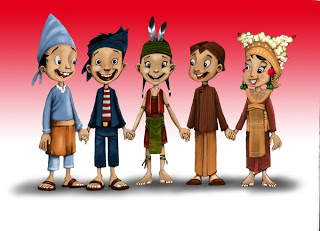 STPPA…lanjutan
2. Fisik Motorik, meliputi:
Motorik Kasar: memiliki kemampuan  gerakan tubuh secara terkoordinasi, lentur, seimbang, dan lincah dan mengikuti aturan.
Motorik Halus: memiliki kemampuan menggunakan alat untuk mengeksplorasi dan mengekspresikan diri dalam berbagai bentuk.
Kesehatan dan Perilaku Keselamatan: memiliki berat badan, tinggi badan, lingkar kepala sesuai usia serta memiliki kemampuan untuk berperilaku hidup bersih, sehat, dan peduli terhadap keselamatannya.
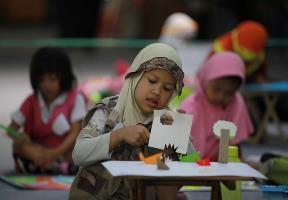 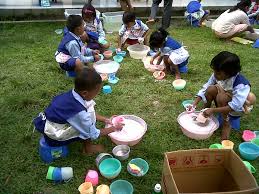 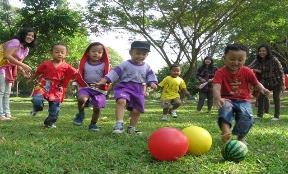 STPPA…lanjutan
3. Kognitif, meliputi:
Belajar dan Pemecahan Masalah: mampu memecahkan masalah sederhana dalam kehidupan sehari-hari dengan cara yang fleksibel dan diterima sosial dan menerapkan pengetahuan atau pengalaman dalam konteks yang baru.
Berfikir logis: mengenal berbagai perbedaan, klasifikasi, pola, berinisiatif, berencana, dan mengenal sebab akibat. 
Berfikir simbolik: mengenal, menyebutkan, dan menggunakan lambang bilangan 1-10, mengenal abjad,  serta  mampu merepresentasikan berbagai benda dalam bentuk gambar.
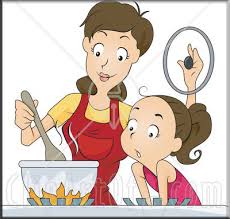 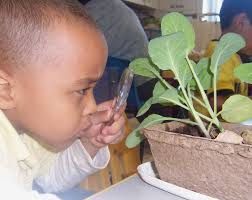 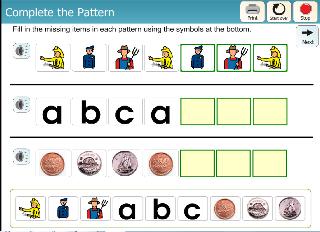 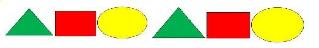 STPPA…lanjutan
4. Bahasa, meliputi: 
Memahami (reseptif) bahasa: memahami cerita, perintah, aturan, dan menyenangi serta menghargai bacaan.
Mengekspresikan Bahasa: mampu bertanya, menjawab pertanyaan, berkomunikasi secara lisan, menceritakan kembali apa yang diketahui
Keaksaraan: memahami hubungan bentuk  dan bunyi huruf, meniru bentuk huruf, serta memahami kata dalam cerita.
STPPA…lanjutan
5. Sosial-emosional, meliputi:
Kesadaran diri: memperlihatkan kemampuan diri,  mengenal perasaan sendiri dan mengendalikan diri, serta mampu menyesuaian diri dengan orang lain 
Rasa Tanggung Jawab untuk Diri dan Orang lain: mengetahui  hak-haknya, mentaati aturan, mengatur diri sendiri, serta bertanggung jawab atas perilakunya untuk kebaikan sesama.
Perilaku Prososial: mampu bermain dengan teman sebaya, memahami perasaan, merespon, berbagi, serta menghargai hak dan pendapat orang lain; bersikap kooperatif, toleran, dan berperilaku sopan.
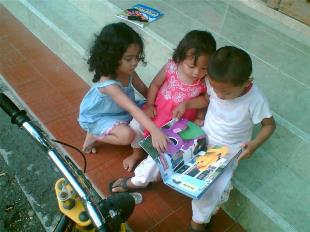 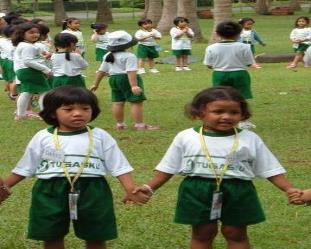 STPPA…lanjutan
6. Seni, meliputi: 
	mengeksplorasi dan mengekspresikan diri, berimaginasi dengan gerakan, musik, drama, dan beragam bidang seni lainnya (seni lukis, seni rupa, kerajinan), serta mampu mengapresiasi  karya seni.
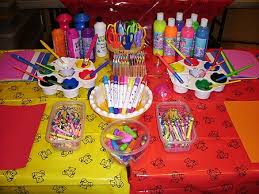 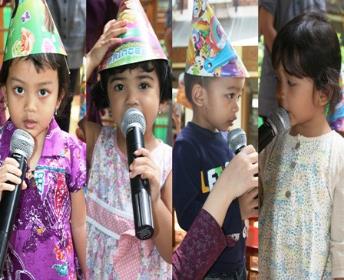 Identifikasi Muatan Pembelajaran
Sikap
Sikap
Muatan Pembelajaran
Pengetahuan
Pengetahuan
Kegiatan Pembelajaran  (Kegiatan Main)
Keterampilan
Keterampilan
RAMBU-RAMBU:
Setiap muatan pembelajaran harus mendukung terbentuknya tiga kompetensi sekaligus, yaitu sikap, pengetahuan, dan keterampilan
27
Program Pengembangan
Program pengembangan PAUD terdiri dari:
Pengembangan nilai agama dan moral mencakup perwujudan suasana belajar untuk tumbuh-kembangnya perilaku baik pada peserta didik yang bersumber dari nilai agama dan moral dalam konteks bermain. 
Pengembangan motorik mencakup perwujudan suasana untuk tumbuh-kembangnya kematangan kinestetik dalam konteks bermain. 
Pengembangan kognitif mencakup perwujudan suasana untuk tumbuh-kembangnya kematangan proses berfikir dalam konteks bermain. 
Pengembangan bahasa mencakup perwujudan suasana untuk tumbuh-kembangnya kematangan bahasa dalam konteks bermain. 
Pengembangan sosial-emosional mencakup perwujudan suasana untuk tumbuh-kembangnya kematangan sosial dan emosi peserta didik dalam konteks bermain. 
Pengembangan seni mencakup perwujudan suasana untuk tumbuh-kembangnya apresiasi seni dalam konteks bermain.
Kesesuaian Perkembangan dan Kompetensi
Perkembangan
Kompetensi
Sikap
Agama dan Moral
Sosial Emosional
Kognitif
Pengetahuan
Bahasa
Motorik
Seni
Keterampilan
Beban Belajar
Beban belajar PAUD dibedakan atas:
1. Beban belajar pada PAUD formal merupakan keseluruhan pengalaman belajar yang harus diikuti peserta didik dalam satu minggu, satu semester, dan satu tahun. Beban belajar pada PAUD formal dilaksanakan melalui pembelajaran tatap muka. Beban belajar kegiatan tatap muka pada PAUD formal dilaksanakan dengan durasi paling sedikit 900 menit per minggu.
Beban belajar…lanjutan
2. Beban belajar pada PAUD nonformal dapat mengikuti beban belajar PAUD formal atau disesuaikan dengan konteks dan kebutuhan lingkungan belajar. Beban belajar pada PAUD nonformal dilaksanakan dalam kegiatan tatap muka berikut:
kelompok usia 4 sampai 6 tahun dengan durasi paling sedikit 540 menit per minggu. Beban belajar kelompok usia 4 sampai 6 tahun diperkaya dengan pengasuhan terprogram oleh orang tua/wali peserta didik dengan durasi paling sedikit 360 menit per minggu.
Beban belajar…lanjutan
Tabel Struktur Program Pengembangan dan Beban Belajar PAUD
Keterangan :
*) sesuai dengan Peraturan Pemerintah Nomor 32 Pasal 77G
*) jam pelaksanaan kegiatan disesuaikan dengan jam operasional lembaga penyelenggara PAUD Nonformal yang menyelenggarakan program kegiatan usia 4-6 tahun
Indikator perkembangan…lanjutan
Indikator pencapaian perkembangan untuk KD pada KI 3 dan KI 4 menjadi satu untuk memberikan pemahaman bahwa pengetahuan dan keterampilan merupakan dua hal yang menyatu. 
Indikator pencapaian perkembangan dikembangkan untuk kelompok usia: 
Lahir sampai usia 3 bulan; 
Usia 3 bulan sampai usia 6 bulan; 
Usia 6 bulan sampai usia 9 bulan; 
Usia 9 bulan sampai usia 12 bulan; 
Usia 12 bulan sampai usia 18 bulan; 
Usia 18 bulan sampai usia 2 tahun; 
Usia 2 tahun sampai usia 3 tahun; 
Usia 3 tahun sampai usia 4 tahun; 
Usia 4 tahun sampai usia 5 tahun; dan 
Usia 5 tahun sampai usia 6 tahun.
Bahan Diskusi Kelompok
Kelompok 1 : Makna  Belajar melalui Bermain bagi anak
Kelompok 2 : Tahapan & Perkembangan Bermain
Kelompok 3 : Karakteristik Bermain Pada Anak Usia Dini
Kelompok 4 : Pengembangan Kurikulum PAUD
TUGAS KELOMPOK
MENGUMPUL MAKALAH DGN SISTEMATIKA COVER, KATA PENGANTAR, DAFTAR ISI, BAB I PENDAHULUAN, BAB II KAJIAN PUSTAKA, BAB III PEMBAHASAN, BAB IV PENUTUP, DAFTAR PUSTAKA
SAAT PRESENTASI MENGGUNAKAN POWER POINT (PPT)
JENIS KERTAS A4 (KWARTO, HURUF TIMES NEW ROMAN, FONT 12, SPASI 1,5)
LAPORAN 
HASIL OBSERVASI
MATA KULIAH KONSEP PAUD
 
 
1. NAMA LEMBAGA	: TK/KB/RA…..AL-IKHLAS
2. NPSN			: ……….
3. ALAMAT		:
4. NAMA KEPALA	:
 
HASIL OBSERVASI:
Kelompok Bermain Al-Ikhlas pada usia 4-6 tahun, hari tanggal bulan tahun, jam 08.00 s/d 10.30 wita
Jumlah peserta didik……anak
Jumlah guru kelas……orang
Model pembelajaran Sentra/kelompok
Deskripsi pembelajaran :
anak-anak hadir  mulai pukul 07.45 wita dan disambut oleh guru-guru di halaman sekolah…..dst sampai selesai pembelajaran (catat hal-hal penting berkenaan dengan penggunaan metode mengajar
Beberapa teori yang berhubungan dengan perkembangan adalah:
1.      Teori  yang berorientasi biologis (Nativisme)
Tokoh utamanya adalah Shopenhauer. Teori ini mengemukakan bahwa anak lahir telah dilengkapi pembawaan bakat alami (kodrat). Dan pembawaan inilah yang akan menentukan wujud kepribadian seorang anak. Pengaruh lain dari luar tidak akan mampu mengubah pembawaan anak. Dengan demikan maka pendidikan bagi anak akan sia-sia, dan tidak perlu lagi dihiraukan.
Aliran nativisme berasal dari kata natus (lahir); nativis (pembawaan) yang ajarannya memandang manusia (anak manusia) sejak lahir telah membawa sesuatu kekuatan yang disebut potensi (dasar). Aliran nativisme ini, bertolak dari leibnitzian tradition yang menekankan kemampuan dalam diri anak, sehingga faktor lingkungan, termasuk faktor pendidikan, kurang berpengaruh terhadap perkembangan anak dalam proses pembelajaran. Dengan kata lain bahwa aliran nativisme berpandangan segala sesuatunya ditentukan oleh faktor-faktor yang dibawa sejak lahir, jadi perkembangan individu itu semata-mata dimungkinkan dan ditentukan oleh dasar turunan, misalnya ; kalau ayahnya pintar, maka kemungkinan besar anaknya juga pintar.
Teori konvergensi
Teori ini penganjur utamanya adalah Williams Stern. ungkapkan bahwa perkembangan jiwa anak libih banyak ditentukan oleh dua factor yang saling menopang, yakni factor bakat dan factor pengaruh lingkungan, keduanya tidak dapat dipisahkan seola-olah memadu, bertemu dalam satu titik. Munawar sholeh (2005: 20-23).
Teori psikoanalisis
Teori Psikoanalitis dari Freud menekankan pentingnya pengalaman masa kanak-kanak awal dan motivasi dibawah sadar dalam mempengaruhi perilaku. Freud berpikir bahwa dorongan seks dan instink dan dorongan agresif adalah penentu utama dari perilaku, atau bahwa orang bekerja menurut prinsip kesenangan. Teorinya menyatakan bahwa kepribadian tersusun dari tiga komponen, yaitu: id, ego dan superego.
 Id, merupakan aspek biologis kepribadian karena berisikan unsur-unsur bilogis, termasuk di dalamnya dorongan-dorongan dan impuls-impuls instinktif yang lebih dasar.  Ego,merupakan aspek psikologis kepribadian karena timbul dari kebutuhan organisme untuk berhubungan secara baik dengan dunia nyata dan menjadi perantara antara kebutuhan instinktif organisme dengan keadaan lingkungan. Superego, adalah aspek sosiologis kepribadian karena merupakan wakil nilai-niali tradisional dan cita-cita masyarakat sebagaimana ditafsirkan orangtua kepada anak-anaknya melalui berbagai perintah dan larangan. Perhatian utama superego adalah memutuskan apakah sesuatu itu benar atau salah, sehingga ia dapat bertindak sesuai dengan norma-norma moral yang diakui oleh masyarakat.
Menurut salah satu teori psikodinamika terkenal, yaitu teori Freud, maka sorang anak dilahirkan dengan dua macam kekuatan biologis, yaitu libido dan nafsu mati. Kekuatan atau energy ini “menguasai” semua  orang atau semua benda yang berarti bagi anak, melalui proses yang oleh Freud disebut kathexis. Kathexis berarti konsentrasi energy psikis terhadap suatu objek atau suatu ide yang spesifik.
Teori perkembangan yang berorientasi psikodinamika tidak lagi mengakui pendapat yang dulu dianut secara umum, bahwa perkembangan fungsi seksual baru dimulai bersamaan dengan pertumbuhan organ kelamin pada masa remaja.
Teori perkembangan yang berorientasi psikodinamika mempunyai kelemahan yaitu tidak dapat diuji secara empiris (Eysenck, 1959; De Waele, 1961). Teori tersebut menitikberatkan akan perkembangan sosio-afektif. Bial dalam teori ini seksualitas menduduki tempat yang utama, perlu diketahui juga bahwa libido dan agresi (sebagai pernyataan nafsu mati) selalu berjalan bersama-sama. Jadi kalau misalnya seksualitas ditekan karena norma pendidkan orang tua, maka agresi ikut ditekan juga. Hal ini mempunyai pengaruh yang menentukan bagi perkembangan kepribadian anak.
TEORI PERKEMBANGAN AUD
Asimilasi melibatkan penggabungan pengetahuan baru dengan struktur pengetahuan yang sudah ada sebelumnya. Akomodasi berarti perubahan struktur pengetahuan yang sudah ada sebelumnya untuk mengakomodasi hadirnya informasi baru. Penyatuan dua proses asimilasi dan akomodasi inilah yang membuat anak dapat membentuk schema. Seperti yang dipahami dalam teori schema, istilah schema (tunggal) merujuk pada representasi pengetahuan umum. Sedangkan ... akomodasi, dan aquilibrasi (penyeimbangan). Asimilasi melibatkan penggabungan pengetahuan baru dengan struktur pengetahuan yang sudah ada sebelumnya. Akomodasi berarti perubahan struktur pengetahuan yangsudah ada sebelumnya untuk mengakomodasi hadirnya informasi baru. Penyatuan dua proses asimilasi dan akomodasi inilah yang membuat anak dapat membentuk schema. Seperti yang dipahami dalam teori schema,istilah schema (tunggal) merujuk pada representasi pengetahuan umum.